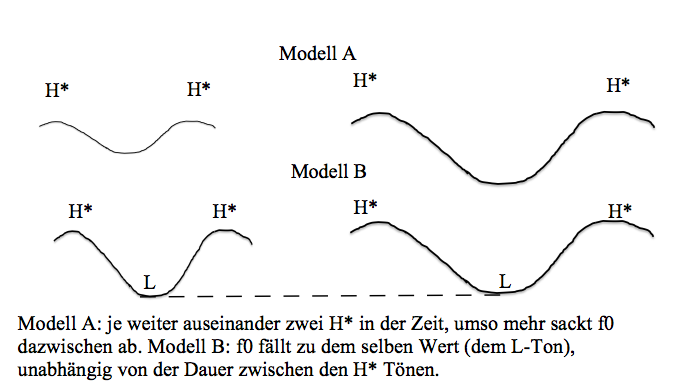 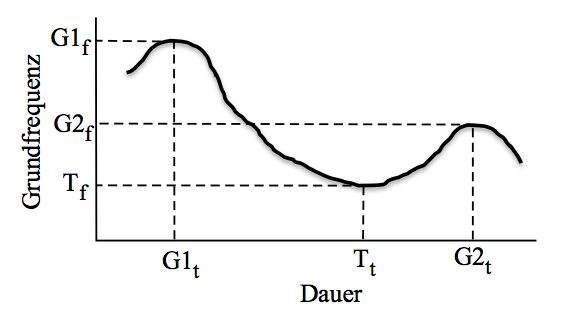 f0ab
f0an
dab
dan
Dauer
Modell A: H* H*.  Je größer die Dauer zwischen H*, umso mehr sackt f0 ab.
Modell B: H* L H*. f0 sackt ab zu dem selben Wert unabhängig von der Dauer zwischen H* H*.
Geschwindigkeit
gab
oder
gan
f0ab
oder
f0an
gab = f0ab/dab
gan = f0an/dan
dab oder dan
dab oder dan
Mittelwerte 8 Versuchspersonen
A = Ben Mahler
C = Melanie Mahler
B = Lena Mahler
D = Melanie Romanelli
Abstieg
Anstieg
Abstieg + Anstieg
f0 (Hz)
Dauer (s)
f0ab
oder
f0an
Modell A: H* H*
Modell B: H* L H*
dab oder dan
Abstieg
Anstieg
Geschwindigkeit (Hz/s)
A       B       C       D
A       B       C       D
A = Ben Mahler
C = Melanie Mahler
B = Lena Mahler
D = Melanie Romanelli
Geschwindigkeit
gab
oder
gan
Modell A: H* H*
gab = f0ab/dab
Modell B: H* L H*
gan = f0an/dan
dab oder dan